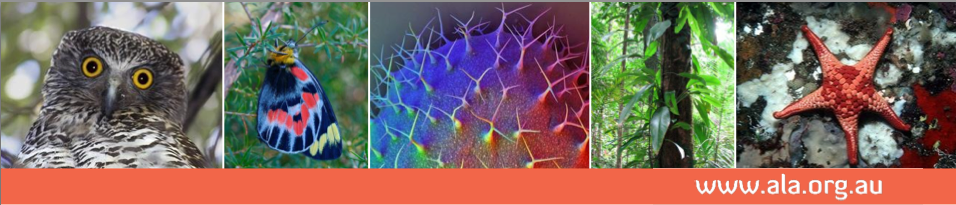 GBIF publishing
GBIF CESP Workshop, Madrid 2018
Dave Martin
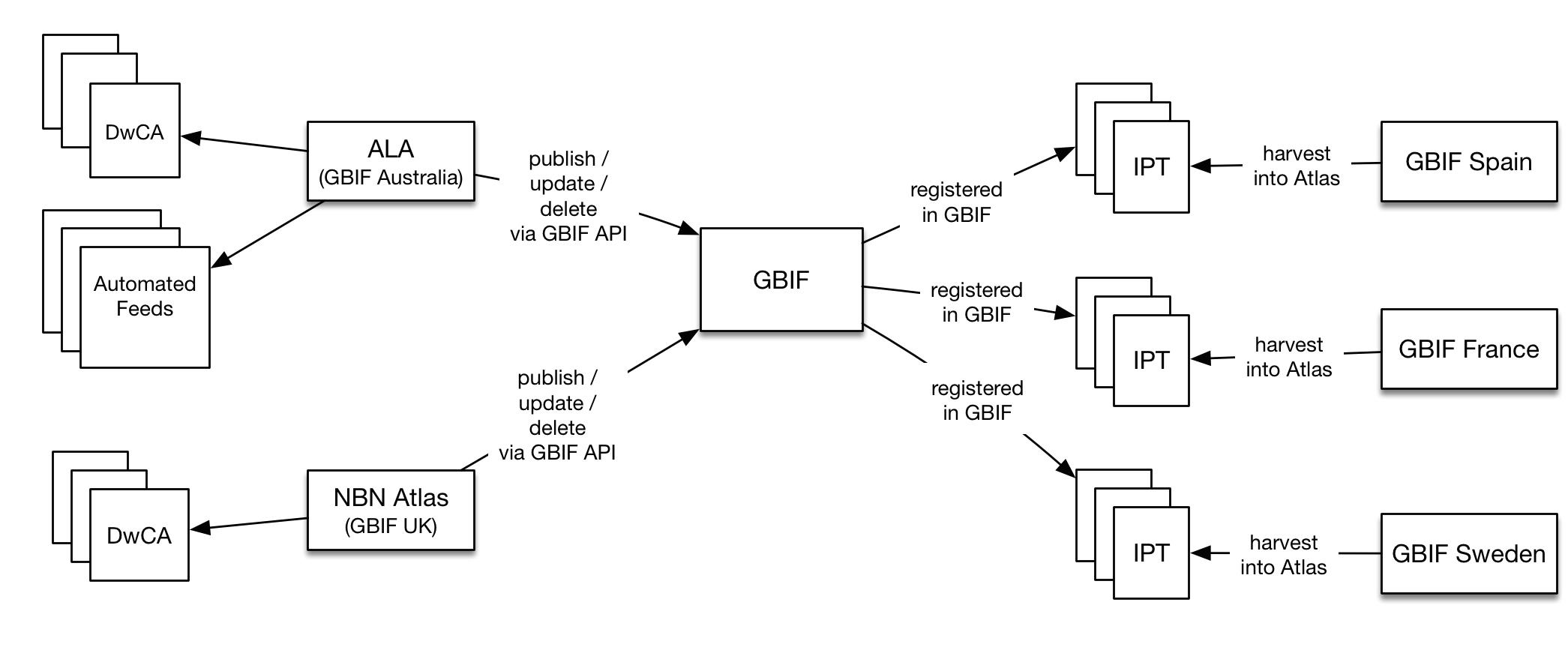 Demo
GBIF healthcheck
Licence configuration
Data providers / Institution publishing
Data resource
Collectory
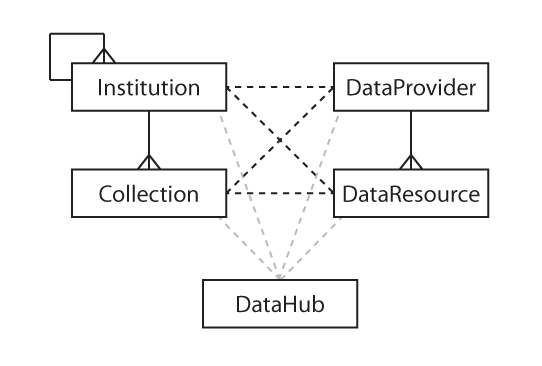 Data resources
Collection
Institution
Data provider
Data hub
Publishing
Used by ALA & NBN UK
Alternative to IPT
Sensitive data
Demo
Publishing
Adds DOI
Visible on collectory page